The Digital Humanities Beyond The Digital And The Human: Imagining New Relationalities For Knowledge Production
Janneke Adema 
Centre for Postdigital Cultures
Coventry University

DHI Beirut 2019
Structure
Posthumanities

New forms of iterative and processual publishing
Living Books about Life and The disruptive Journal of Media Practice

New forms of organisation around publishing and research
The Radical Open Access Collective and ScholarLed
Decentering the Human in the (Digital) Humanities
Lack of critical engagement with the underlying humanistic aspects of the humanities

Lack of critical exploration of the consequences of the digital for how we do practice and theory

Over-emphasising the human subject (e.g. author/data subject)
Posthumanities
What are the implications of the decentering of the human and of the rise of digital technologies for the humanities, for theory, for how we practice the (digital) humanities, for how we create, perform, disseminate and access it?
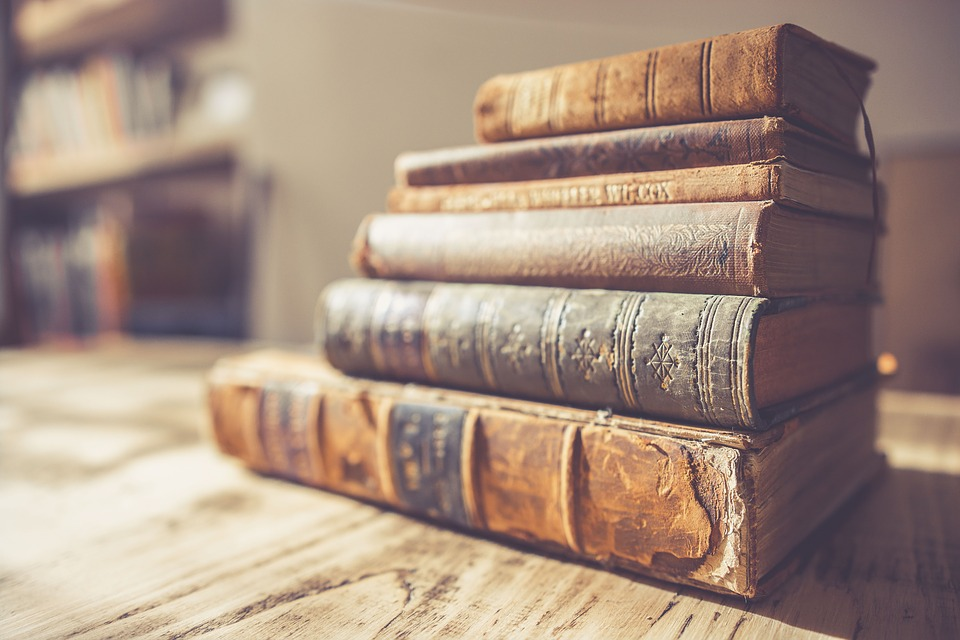 Versioning
Materiality

Differential Texts (Perloff)

Linearity

Iteration (itra; other - Derrida)

Deformative and Performative (McGann)

Technotext (Hayles)
Living Books about Life (Open Humanities Press)
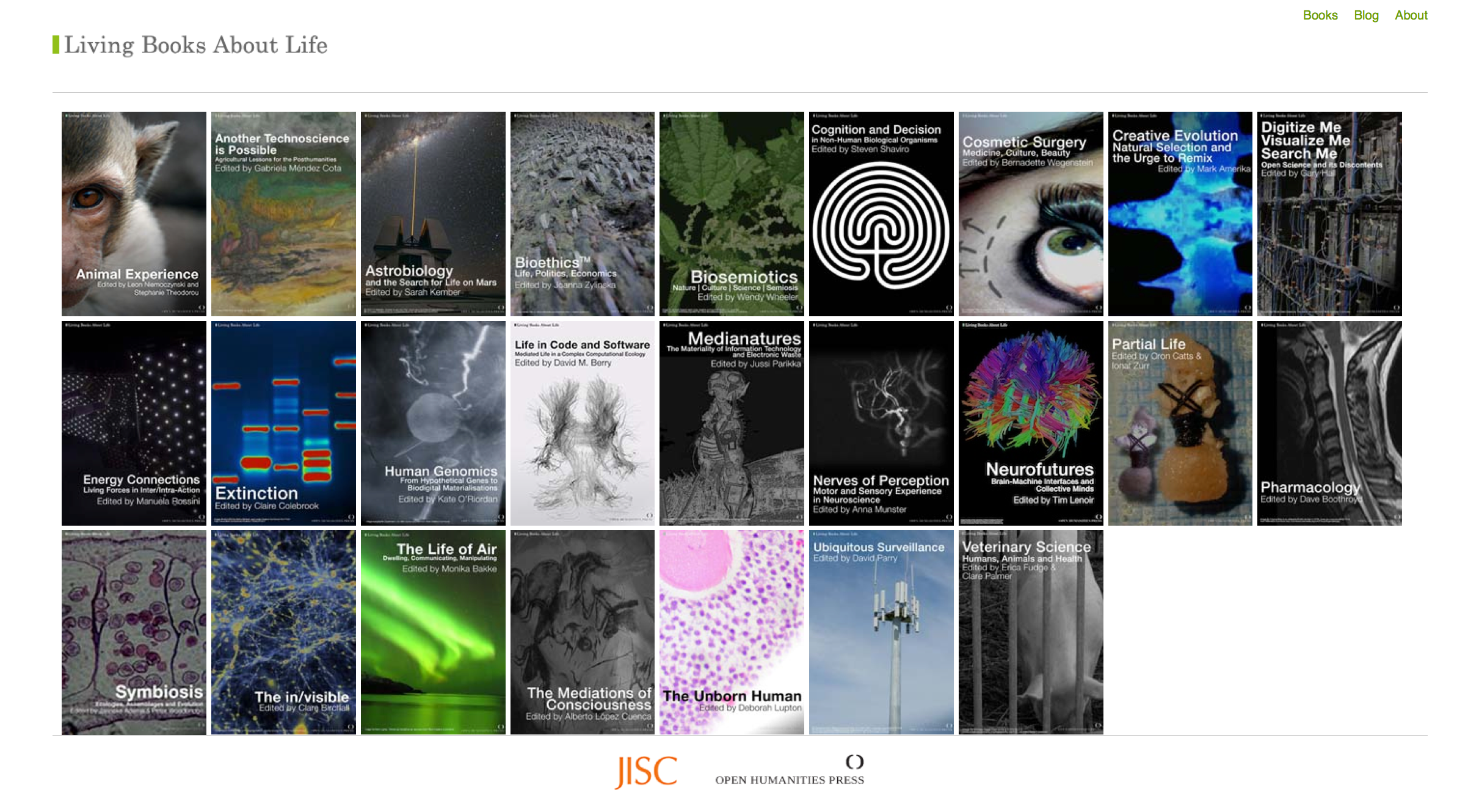 Open Peer Review
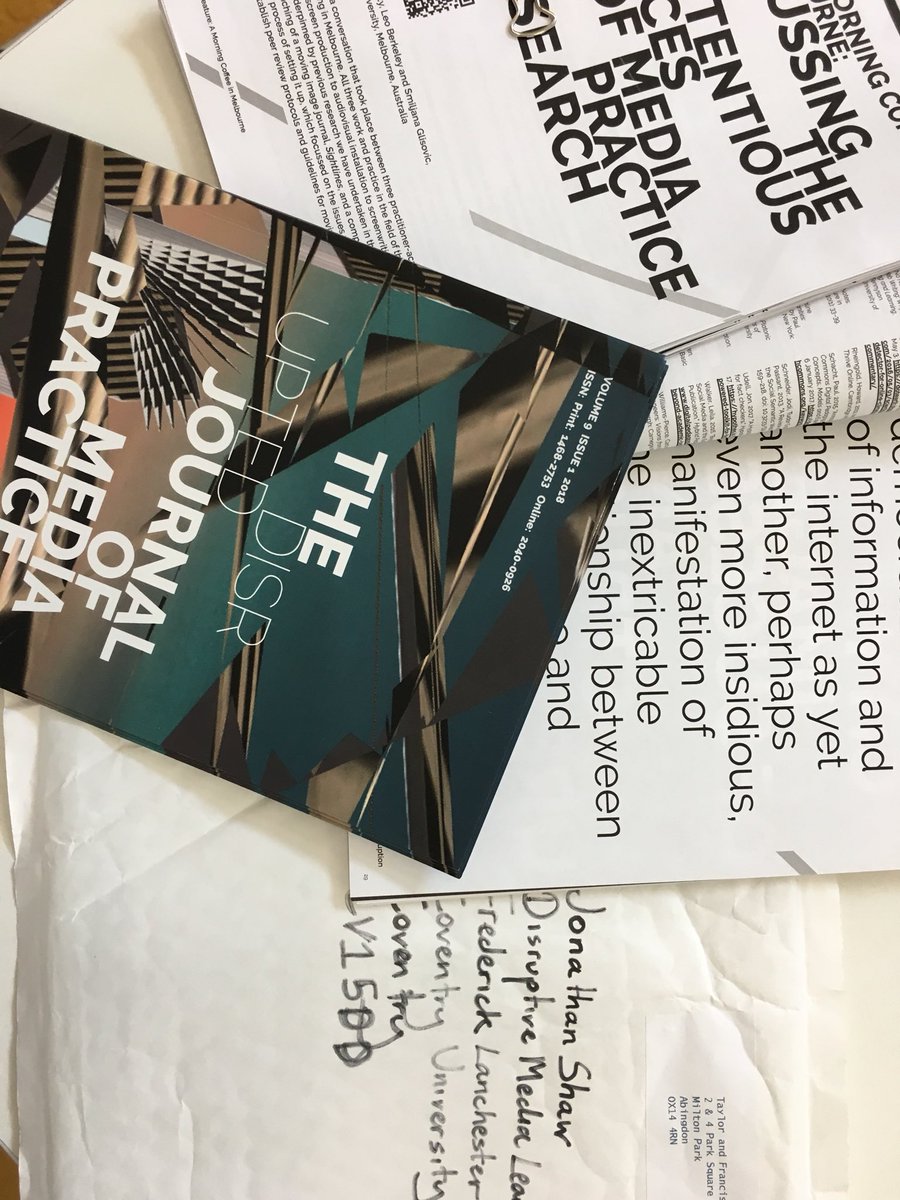 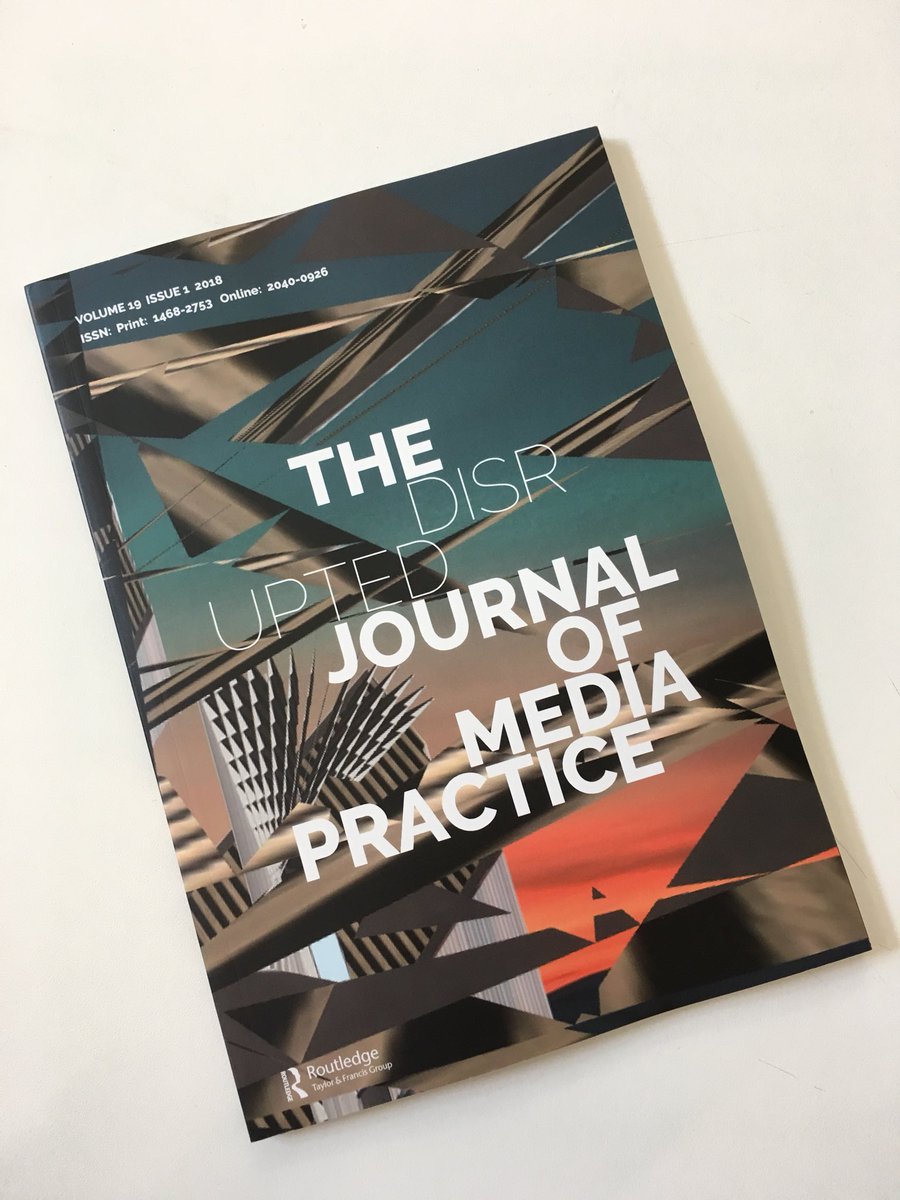 Print design versioning
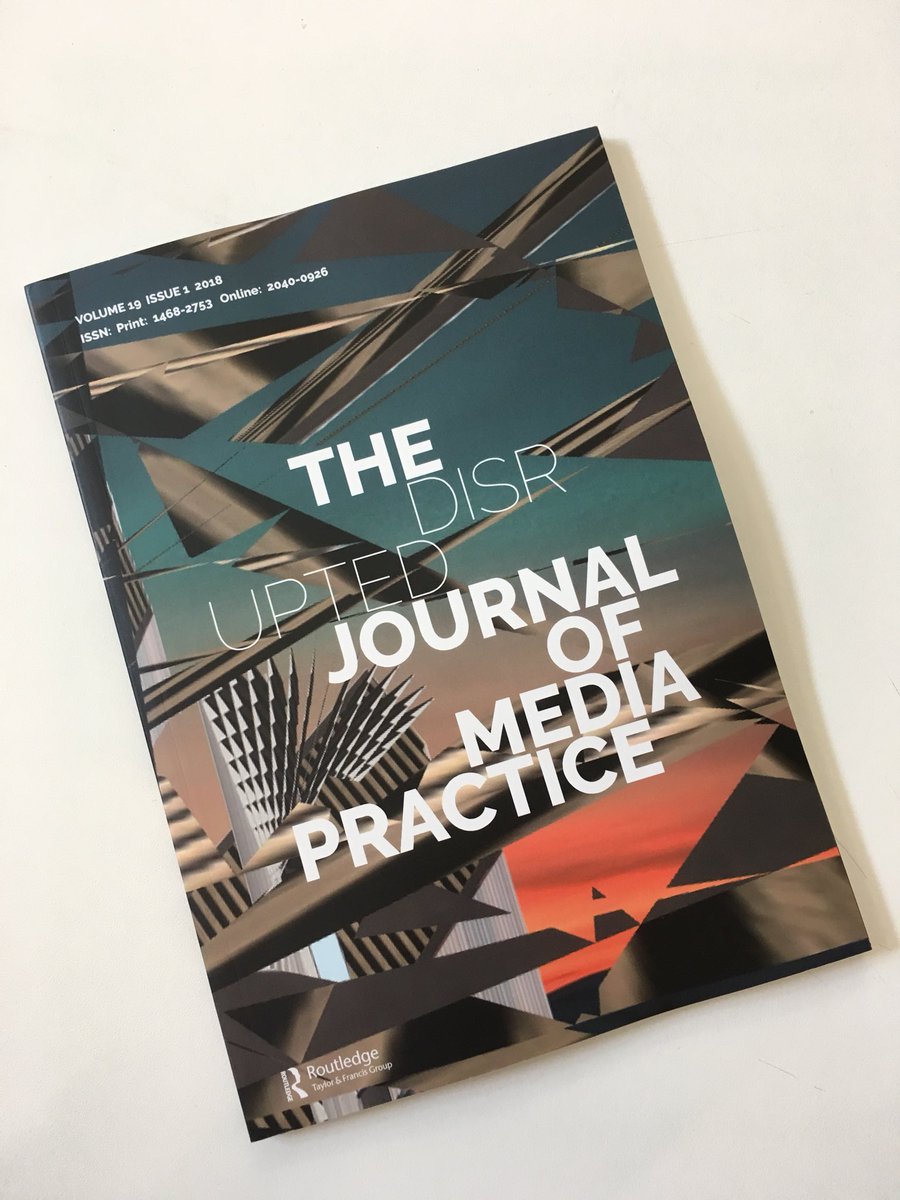 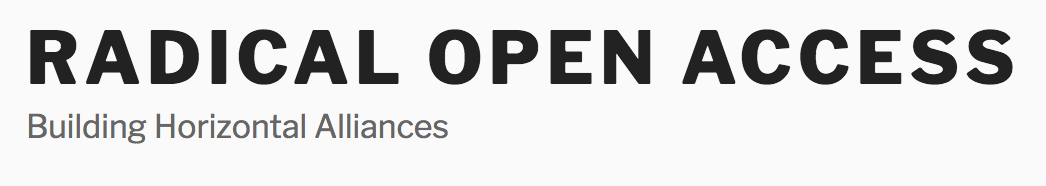 Repositioning Open Access
Critiques of the Status Quo/Reimagining Scholarship
Experimentation
New and underserved cultures of knowledge
Ethics of Care
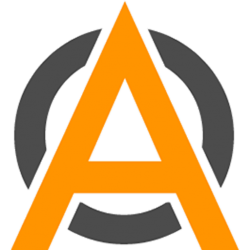 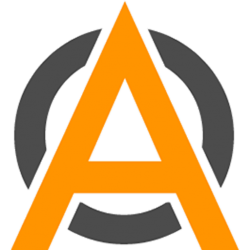 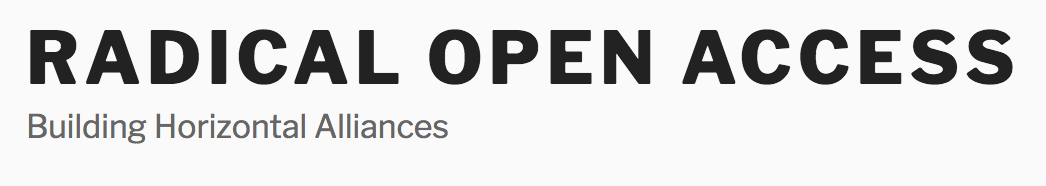 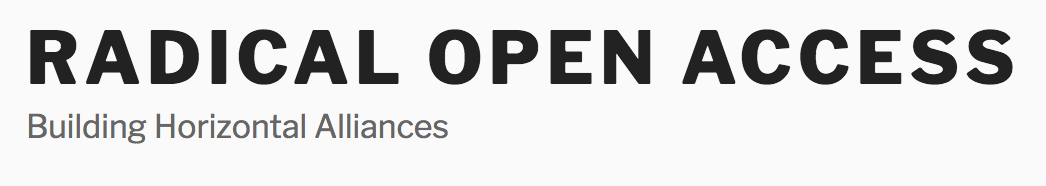 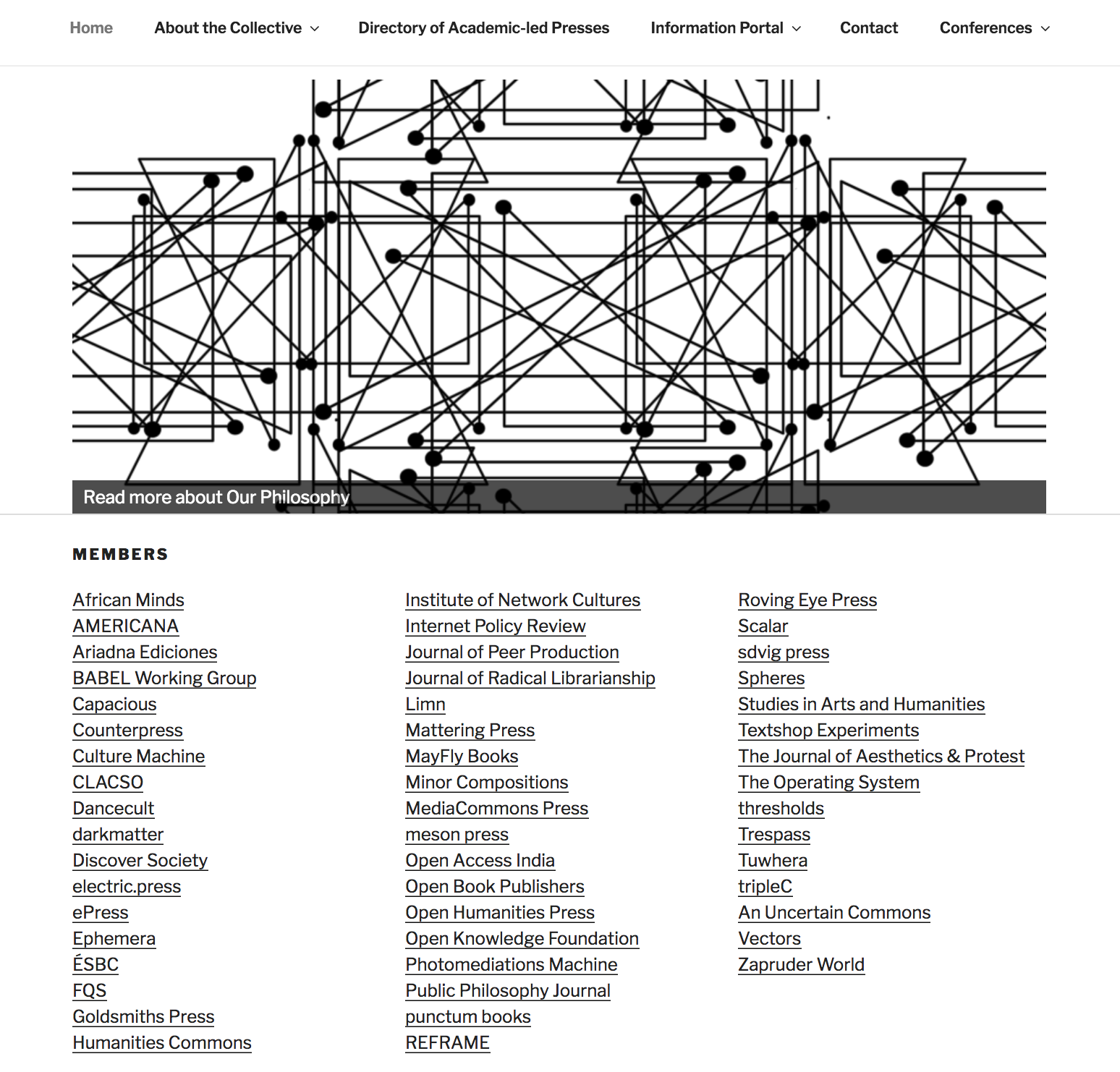 Scaling Small
Scaling through horizontal and vertical collaborations
Working to capacity: 50 books (punctum), 30 (LSP/OBP), 5 (OHP/Mattering)
Transparency and openness about funding models and costs
Bringing down BPCs or fee-waivers
Open source software, platforms and tools
Resources and skills sharing
Experimenting with a variety of different models:
communal editing/publishing: Language Science Press and OHP
Crowd-sourcing/donations/consortia
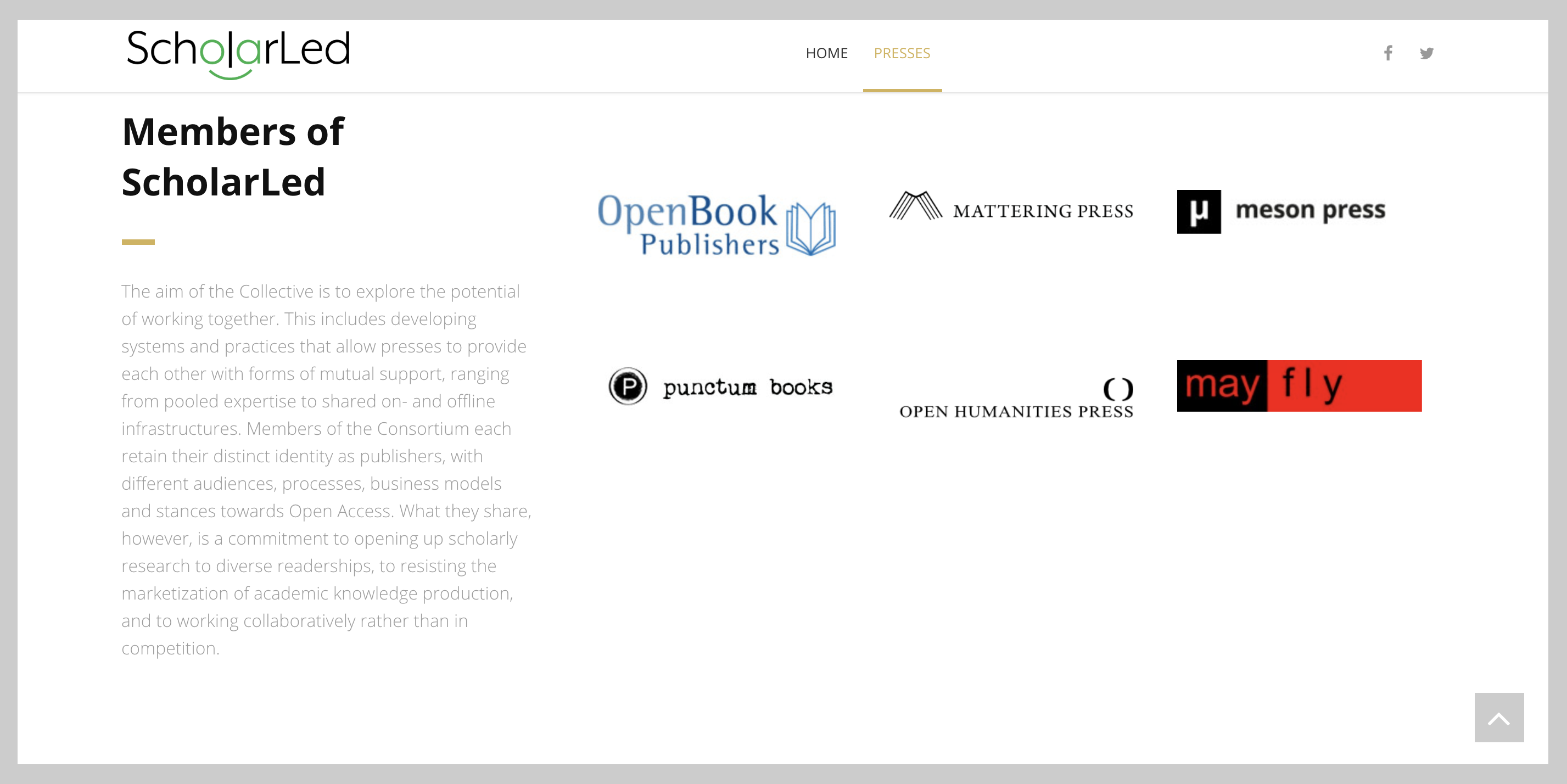 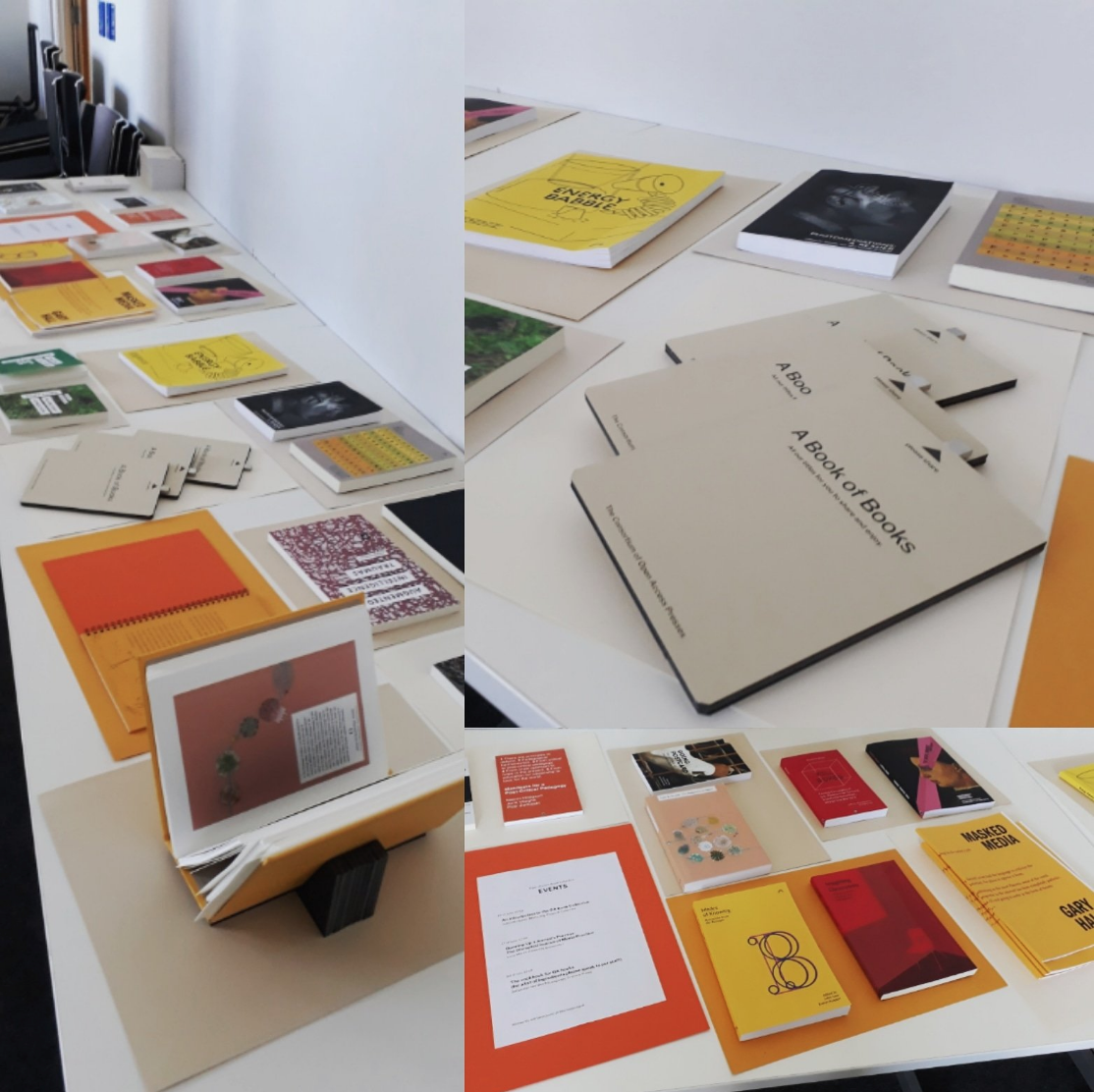 Dissemination and Discovery of OA Books
Library Integration
Collective Conference Presence and Book Stand
Archiving Multimodal OA Monographs
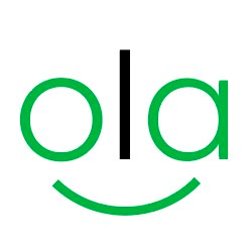 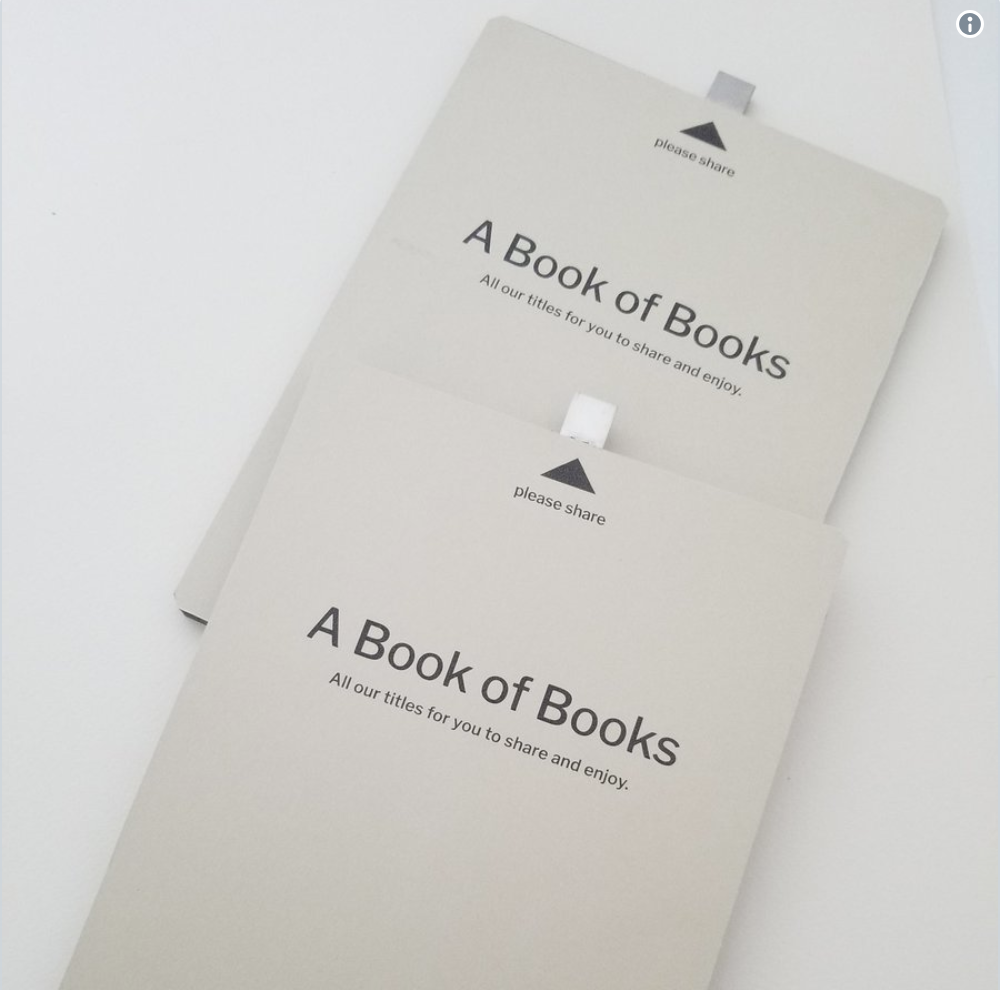 ademaj@uni.coventry.ac.uk
@Openreflections

Radicaloa.co.uk
@RadicalOA

Scholarled.org
@ScholarLed